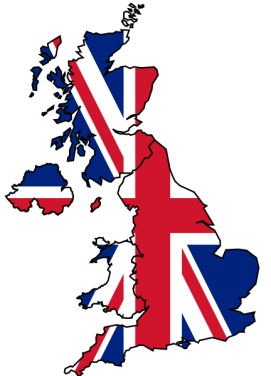 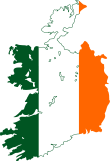 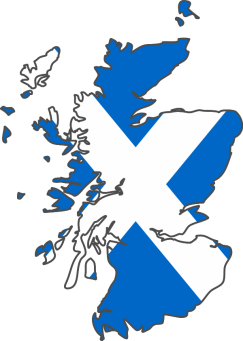 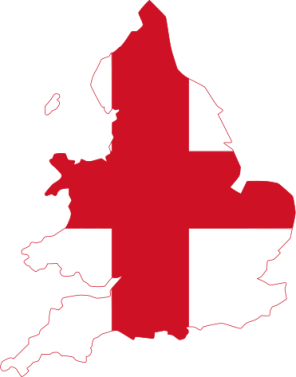 Великобрита́ния Ирла́ндия    Шотла́ндия     А́нглия
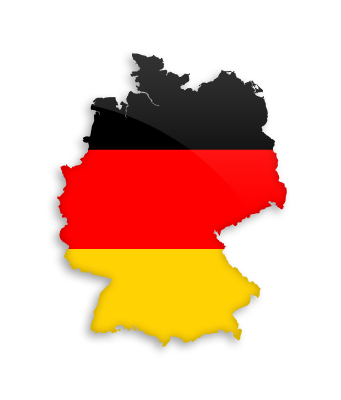 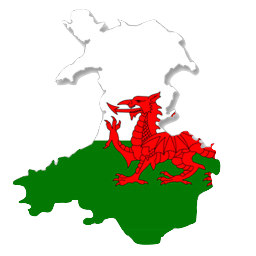 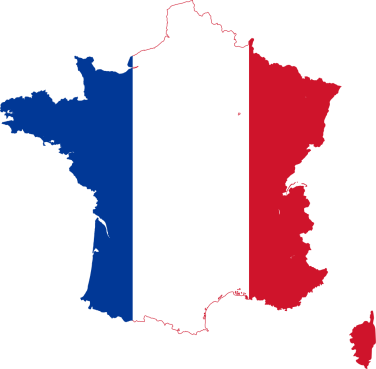 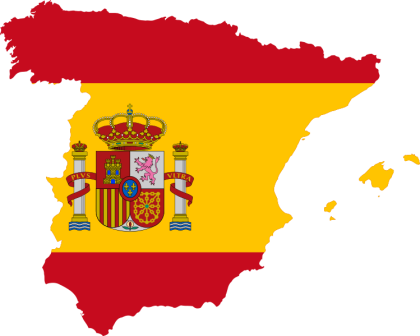 Уэ́льс     Фра́нция     Герма́ния        Испа́ния
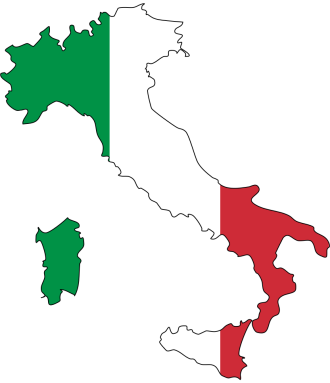 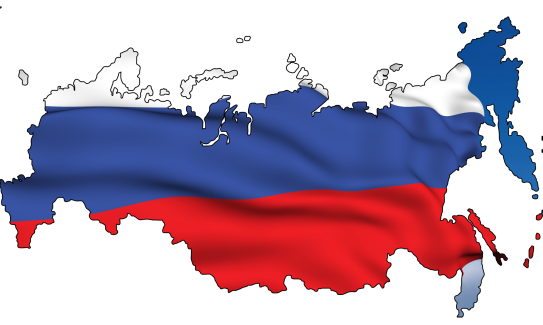 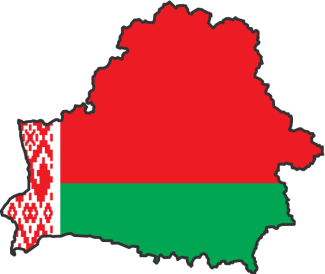 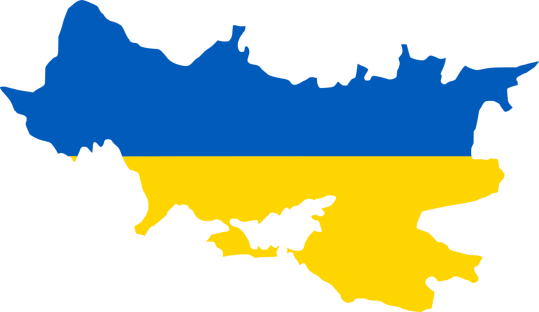 Ита́лия        Росси́я         Украи́на    Белору́ссия
Великобритания
Ирландия
Шотландия
Англия
Уэльс 
Франция
Германия
Испания
Италия
Россия
Украина
Белоруссия
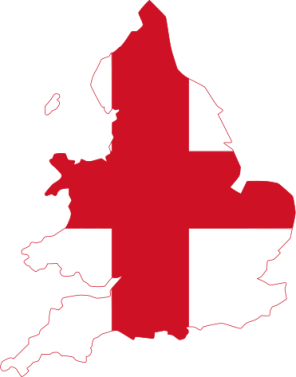 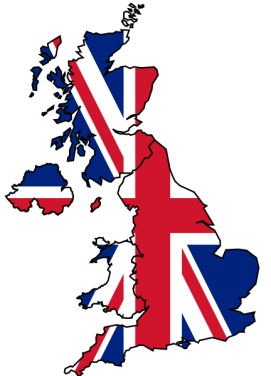 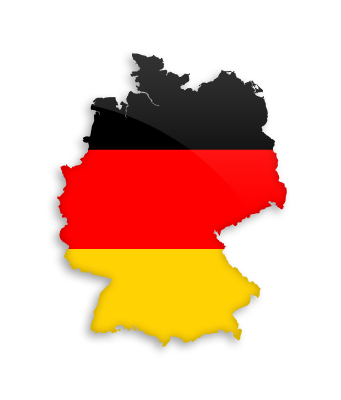 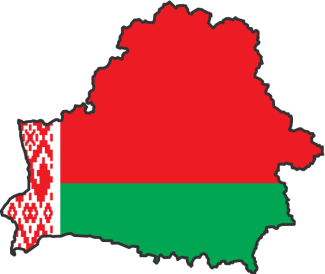 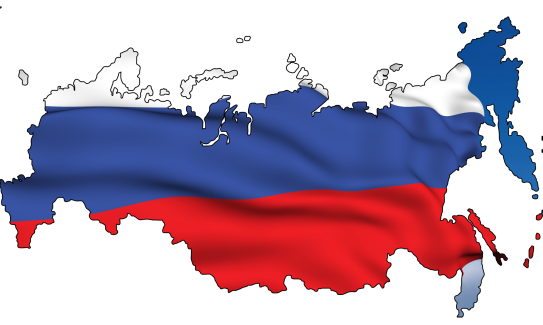 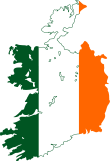 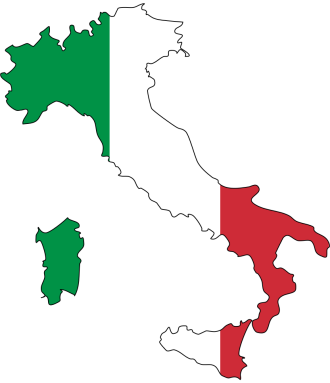 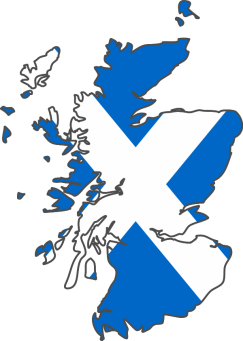 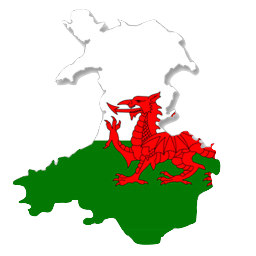 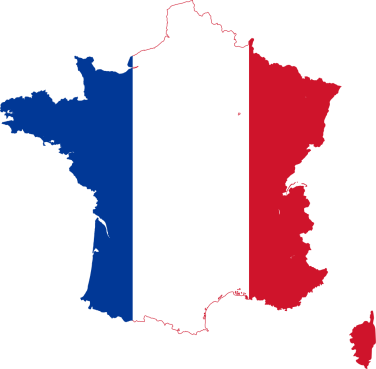 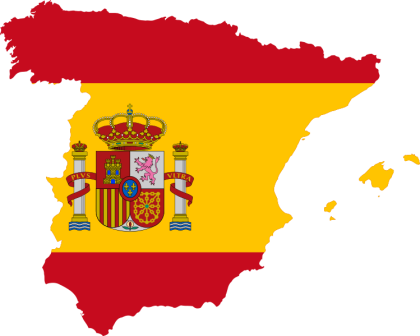 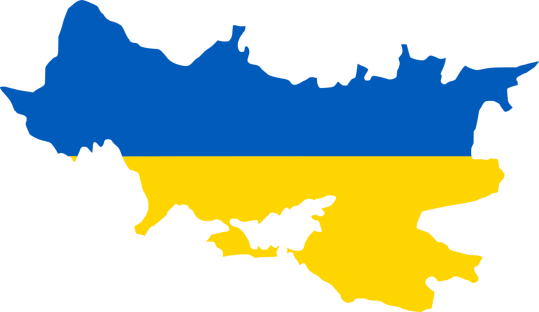 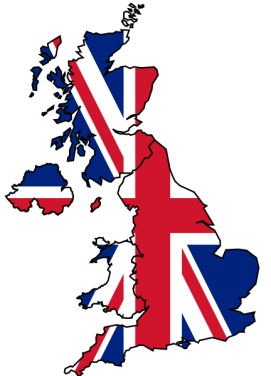 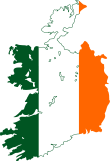 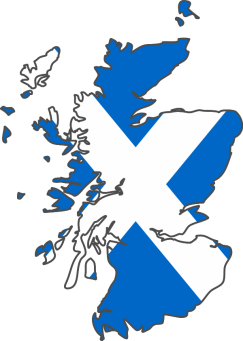 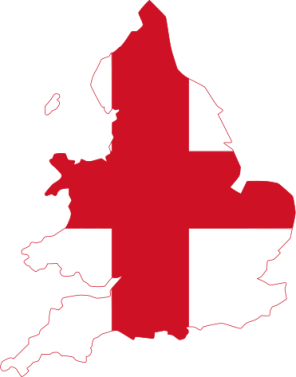 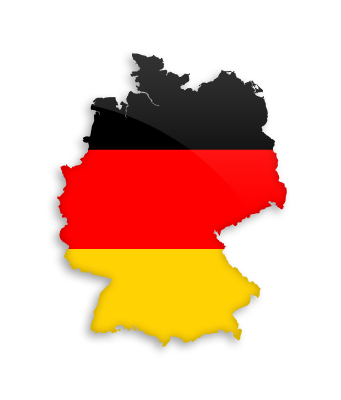 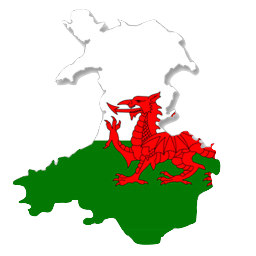 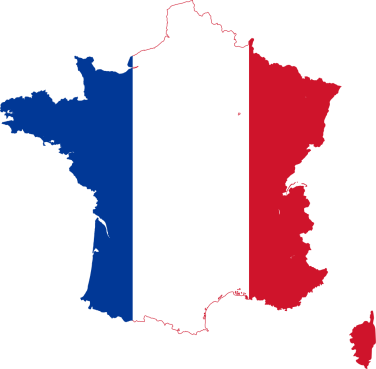 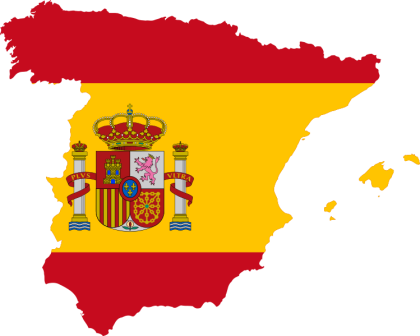 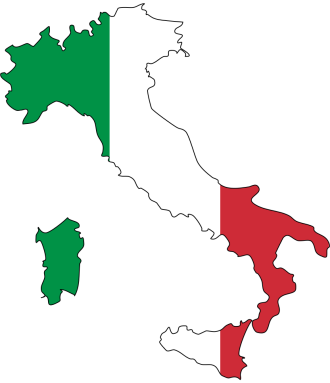 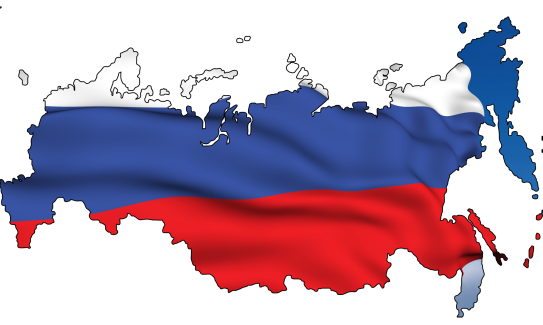 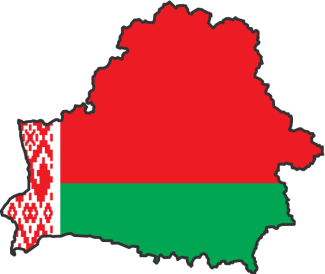 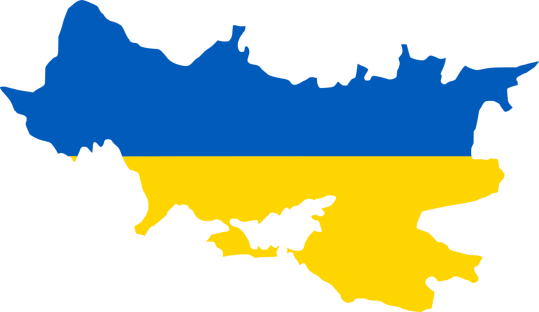 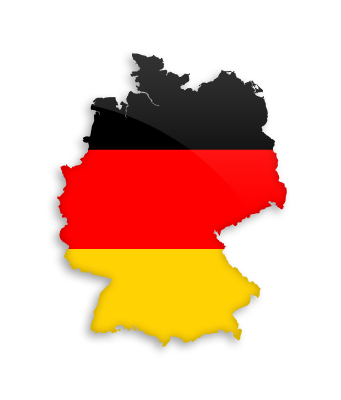 в Великобритании
в Белоруссии
в Ирландии
в Шотландии
в Англии
в Франции
в Германии
в Испании
в Италии
в России
в Украине
в Уэльсе
жить (1B)

я живу
ты живёшь
   он живёт
   она живёт

мы живём
вы живёте
они живут
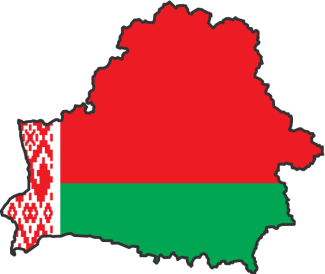 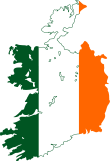 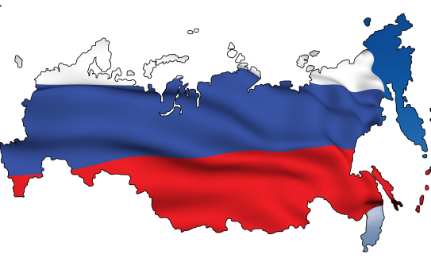 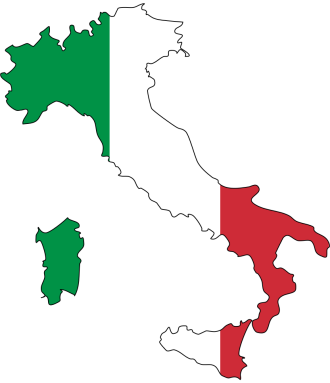 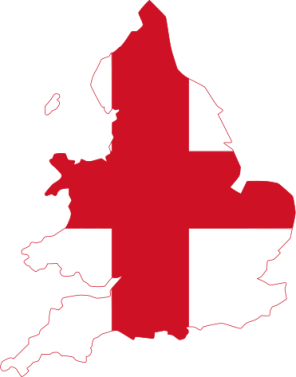 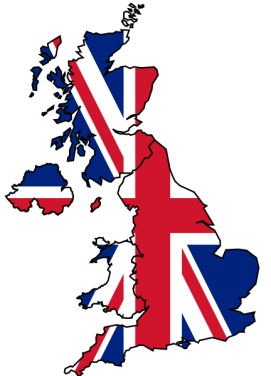 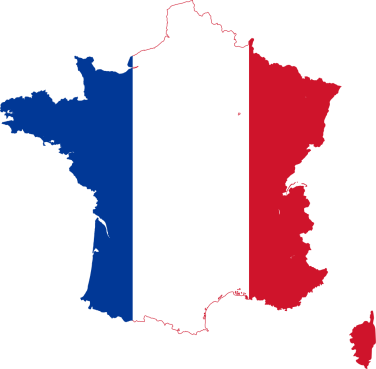 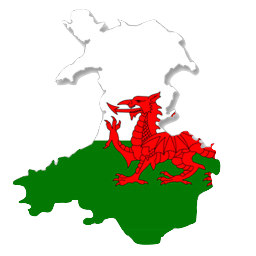 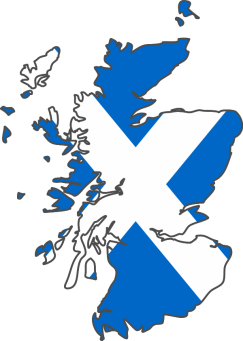 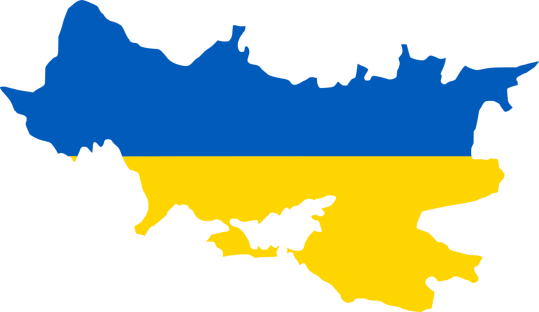 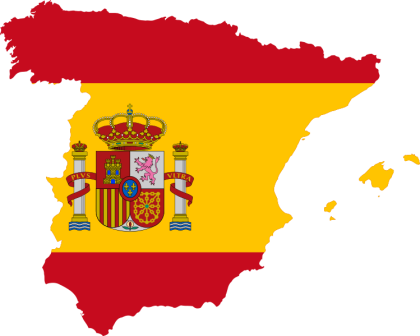